Boundaries through parenting “when we value something enough, we protect it.” BlackBoundaries in ParentingCaryl Ward LCMHC, CFLE carylscounseling@gmail.com 801.999.0179
Roles of ParentsKids are hard wired to push boundaries, parents job is to hold them, not to be liked
Guardian
Protect, preserve safety to grow in a healthy environment (something to hold on to)
Manager
Expectations are met by correcting, teaching, enforcing and building skills
Source
Basic needs, support, and wisdom
Boundary Definition “living big”
“How can we expect people to put value on our work when we don’t value ourselves enough to set and hold uncomfortable boundaries? Brown (2015) Rising Strong, pg. 115
Compassionate people have boundaries that combat resentment.
One thing that was the common denominator was boundaries with SHAME Resilient people.
boundaries are…
Guidelines, rules, expectations, limits, needs, protection, empowering, communication, healthy, personal, assertive, respectful, valuable, difficult, dividing line, balance, vulnerability, equalizes, modeling, teaching, responsivity, courageous, safety, preserve and deepen relationships
Six types
Physical—personal space, and physical touch, example- Hula-hoop
Intellectual—refer to thoughts and ideas. Dismissing or belittles ideas or options
Emotional—personal feelings and limits to share and invalidates  
Sexual—emotional, intellectual, and physical aspects of sexuality, unwanted pressure 
Material—personal money or possessions of materials 
Time—how time is spent or violated from an other person
Why boundaries are needed…
Values—Priorities, moral code 
Value Self—You treasure your needs 
Respect—Empowering, safety
Results—Assertive, teach, model, secure, loved  
Prevention—Of burnout, passive behavior, and emotional pain 
No battles—Boundaries, reduce battles 
Delay of Gratification—A must
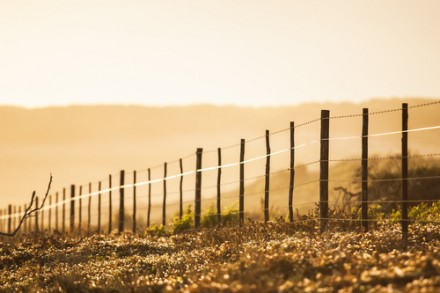 This Photo by Unknown Author is licensed under CC BY
10 ways to do boundaries/values
Be assertive with Body language, call it what it is, I feel/I need statements
 Know your value system
 Know your Secondary Emotion
Be present-FFF does not work
Give yourself permission
Go by patterns not potential 
Know self-care needs
Know when your values have been crossed
Know your rights
Repeat
boundaries are not…
To fix, change, or punish the receiver or giver  
 For the receiver or violator to blame, shame, label, or guilt trip
To be ignored
To be aggressive or passive
Impersonal
Against your value system
Resources
Brown, B. (2015). Rising strong: The reckoning. The rumble. The revolution. New York: Spiegel & Grau.
Brown (2012). The Gifts of Imperfect Parenting.  Audible 
Cloud (2001). Boundaries with Kids
Siegel, D. J. (2013). Brainstorm: The power and purpose of the teenage brain
https://www.google.com/books/edition/Boundaries_with_Kids/sRo0ln91OpUC?hl=en&gbpv=1&printsec=frontcover